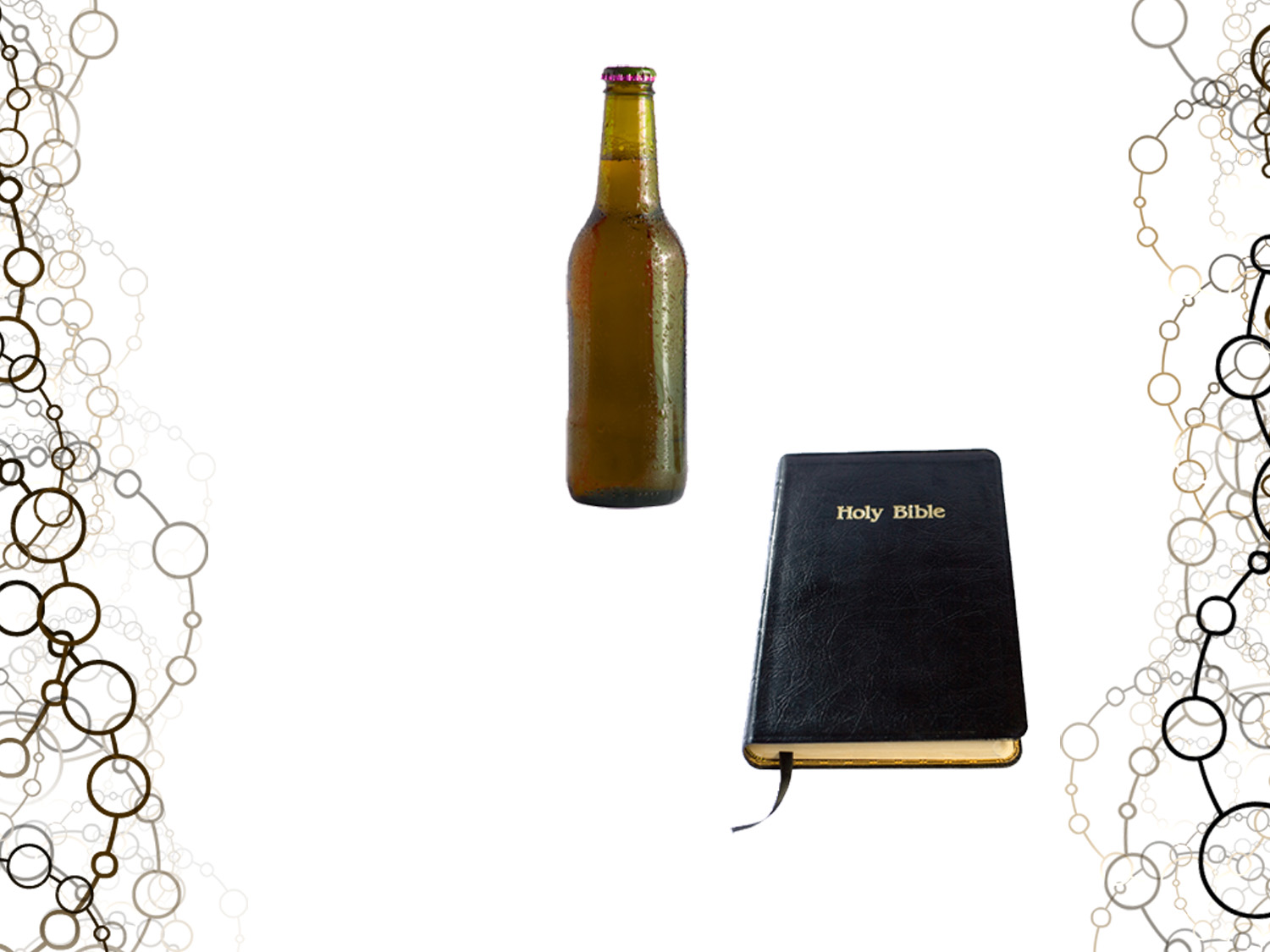 Alcohol
and the
Christian
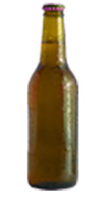 Applying God’s Word
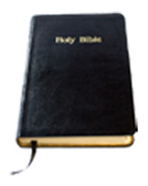 Hebrews 5:13-14   
13“For everyone who partakes only of milk is unskilled in the word of righteousness, for he is a babe.  14But solid food belongs to those who are of full age, that is, those who by reason of use have their senses exercised to discern both good and evil.”
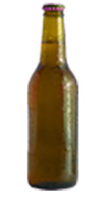 Building Hedges
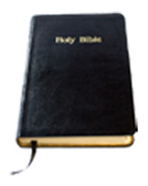 Recreation
Movies, Music, TV
Language
Dancing, Prom
Modesty
Attendance at Services
Choice of Employment
Use of Time
Use of Alcohol
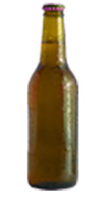 What Does The Bible Say?
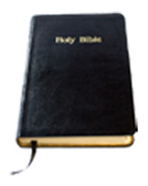 About drunkenness?

Proverbs 20:1
Proverbs 23:29-35
Galatians 5:19-21
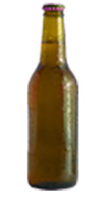 What Does The Bible Say?
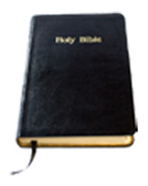 Abstinence or Moderation?

Wine as a blessing from God
Psalm 104:15
Deuteronomy 11:13-14

What about John 2?
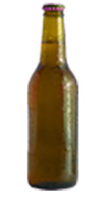 What Does The Bible Say?
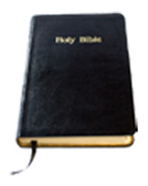 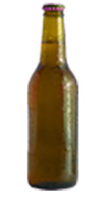 Apples vs. Oranges
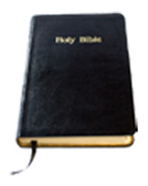 Beer = 5% alcohol
Martini, tequila, rum, etc. = 40% alcohol
Wine = 12-14% alcohol

Wine in the Bible = 12-14% alcohol
Min. 3 parts water to 1 part wine
4-5% alcohol
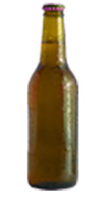 Apples vs. Oranges
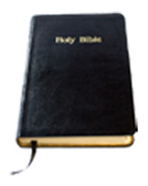 “We call a mixture ‘wine,’ although the larger of the component parts is water.”
Plutarch (Symposiacs III, ix)
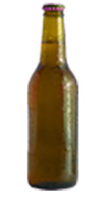 Apples vs. Oranges
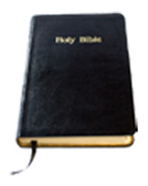 “The gods have revealed wine to mortals, to be the greatest blessing for those who use it aright, but for those who use it without measure, the reverse. For it gives food to them that take it and strength in mind and body. In medicine it is most beneficial; it can be mixed with liquid and drugs and it brings aid to the wounded.
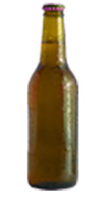 Apples vs. Oranges
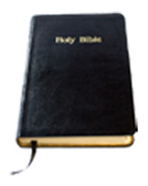 In daily intercourse, to those who mix and drink it moderately, it gives good cheer; but if you overstep the bounds, it brings violence. Mix it half and half, and you get madness; unmixed, bodily collapse.”
Mnesitheus of Athens as quoted by Athenaeus in Banquet of the Learned
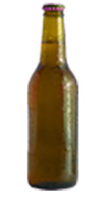 Apples vs. Oranges
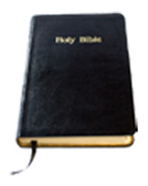 One martini, tequila, etc. 
= 
10-11 cups of wine

One cup of modern wine 
= 
3-4 cups of wine
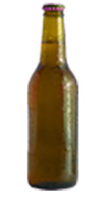 Applying God’s Word
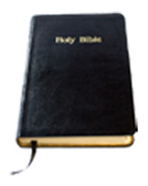 Hebrews 5:13-14   
13“For everyone who partakes only of milk is unskilled in the word of righteousness, for he is a babe.  14But solid food belongs to those who are of full age, that is, those who by reason of use have their senses exercised to discern both good and evil.”
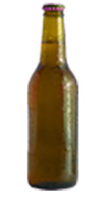 What Does The Bible Say?
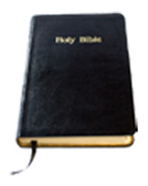 1 Peter 4:1-4

Drunkenness
Revelries (orgies, carousings)
Drinking parties (carousings, banquetings)
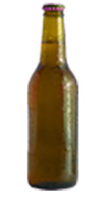 What Does The Bible Say?
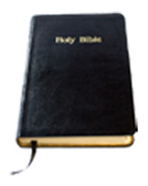 Our Influence

1 Corinthians 8:9ff
1 Corinthians 9:19ff
1 Corinthians 10:23-24
Romans 14:21
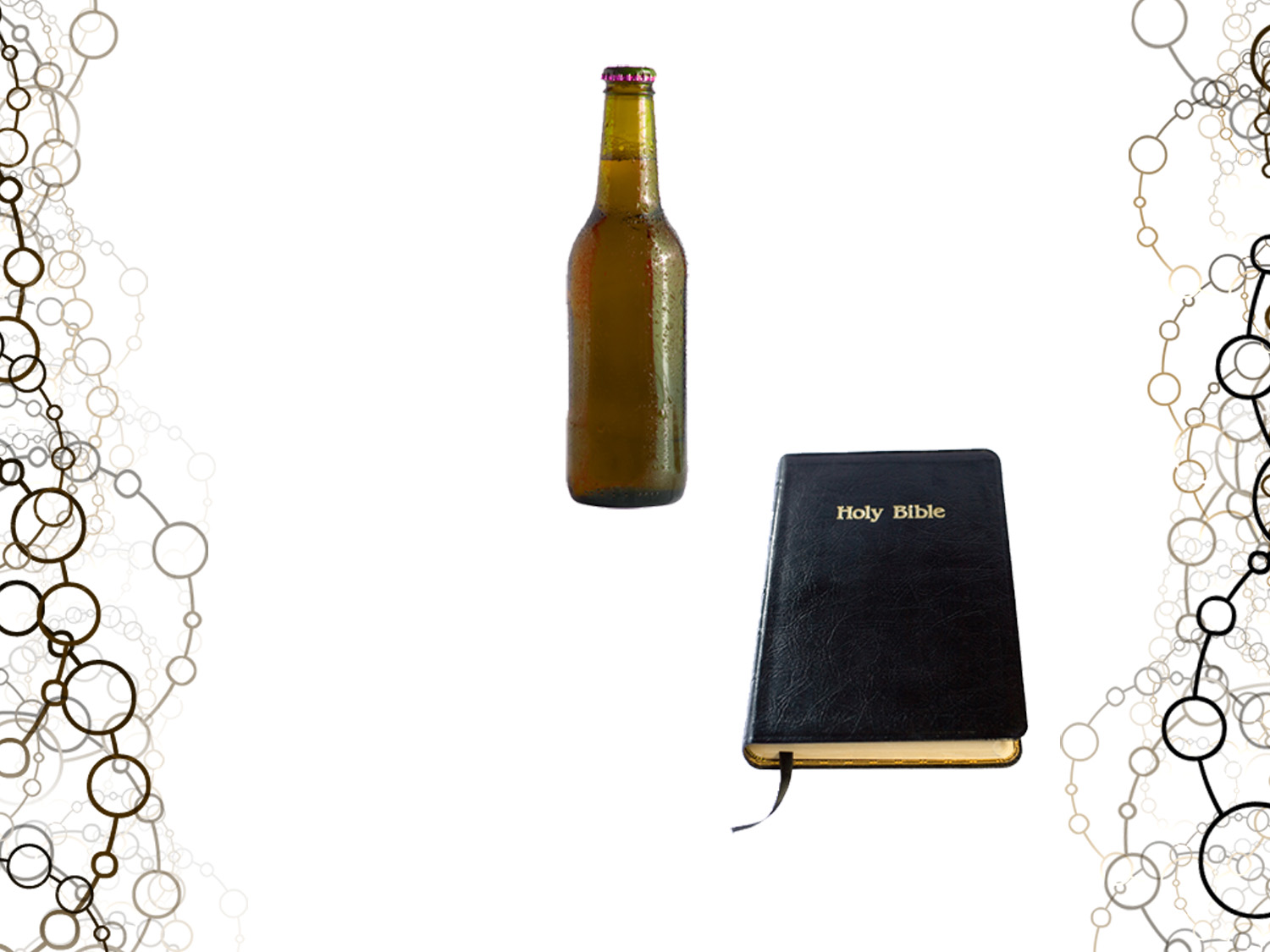 Alcohol
and the
Christian